Права потребителей
Потребитель - гражданин, имеющий намерение заказать или приобрести либо заказывающий, приобретающий или использующий товары (работы, услуги) исключительно для личных, семейных, домашних и иных нужд, не связанных с осуществлением предпринимательской деятельности.
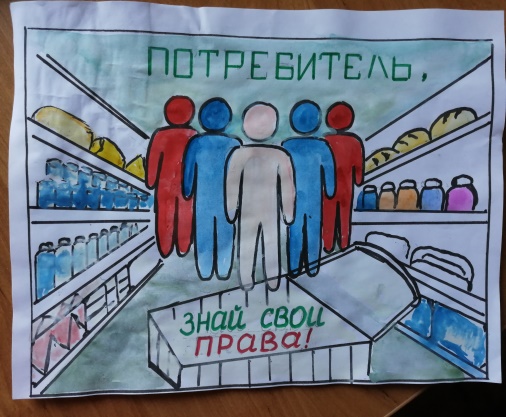 Право потребителя на просвещение
Право потребителя на качество товаров (работ, услуг)
    Право потребителя на безопасность
    Право потребителя на информацию
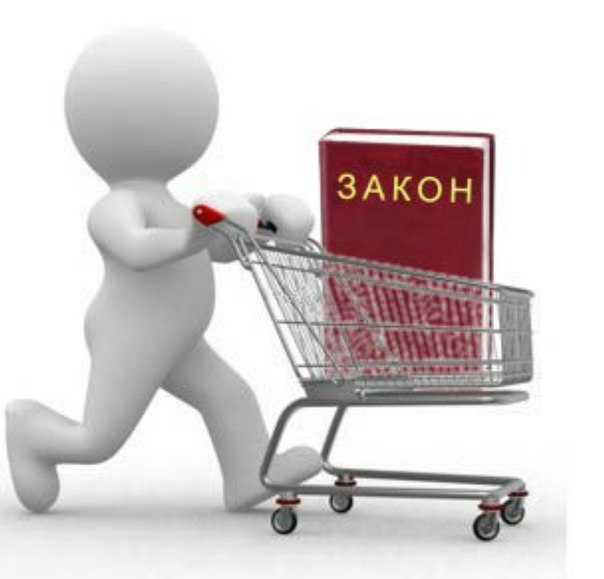 Право на возмещение ущерба
Право на компенсацию морального вреда
Право на судебную защиту
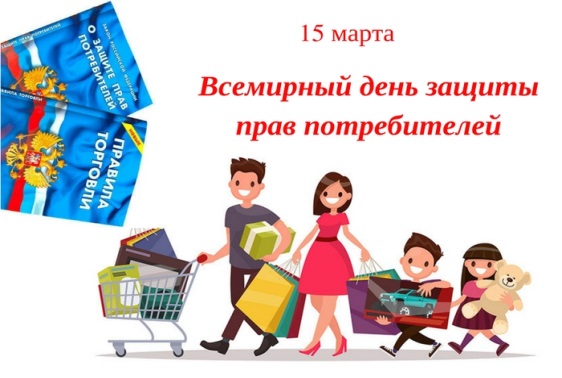 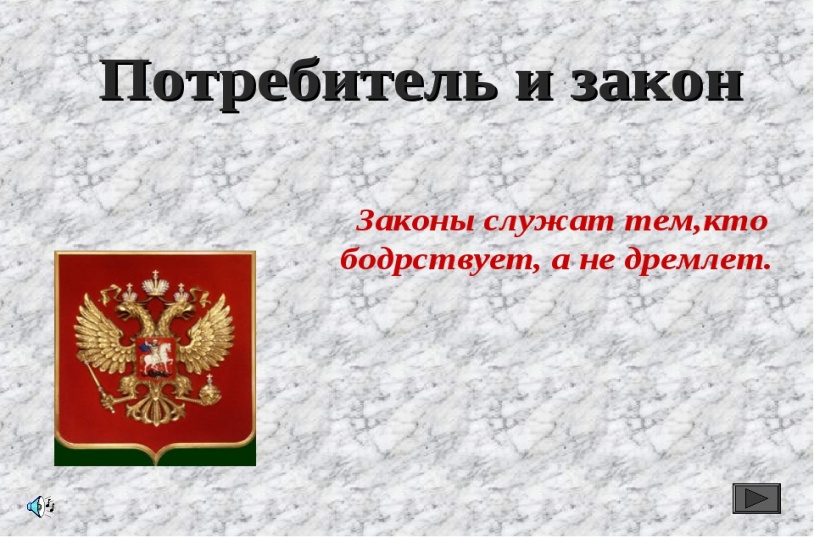 Право потребителя на просвещение
Право потребителей на просвещение в области защиты прав потребителей обеспечивается посредством включения соответствующих требований в государственные образовательные стандарты и общеобразовательные и профессиональные программы, а также посредством организации системы информации потребителей об их правах и о необходимых действиях по защите этих прав через средства массовой информации и иными способами.
Право на качество
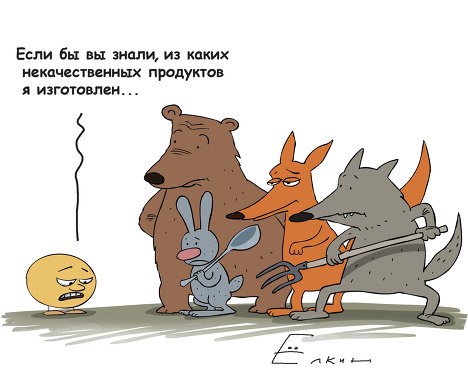 Качество товара/услуги должно соответствовать условиям договора.
При отсутствии в договоре условий о качестве товара/услуги продавец/исполнитель обязан передать товар соответствующий обычно предъявляемым требованиям и пригодный для целей, для которых товар/услуга такого рода обычно используется.
Если потребитель поставил продавца/исполнителя в известность о конкретных целях приобретения товара/услуги ему обязаны передать товар/оказать услугу, пригодные для использования в соответствии с этими целями.
При продаже товара по образцу и (или) описанию продавец обязан передать потребителю товар, который соответствует образцу и (или) описанию.
Если законами или в установленном ими порядке предусмотрены обязательные требования к товару (работе, услуге), продавец/исполнитель обязан передать потребителю товар (выполнить работу, оказать услугу), соответствующий этим требованиям
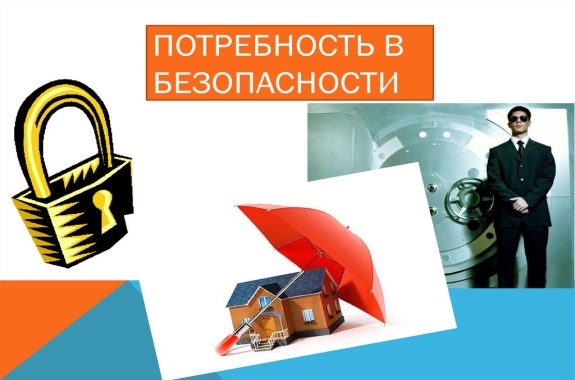 Право потребителя на безопасность
Потребитель имеете право на то, чтобы товар (работа, услуга) были безопасны для жизни,   здоровья, имущества потребителя и окружающей среды и не причинял вред имуществу потребителя (ст. 7 Закона).
Требования безопасности обеспечиваются различными мерами: государство разрабатывает обязательные требования к качеству  и безопасности товаров (работ, услуг), эти требования содержатся в стандартах и подлежат обязательному соблюдению.
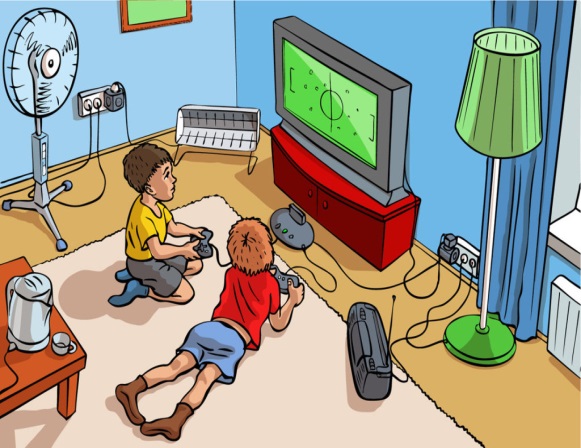 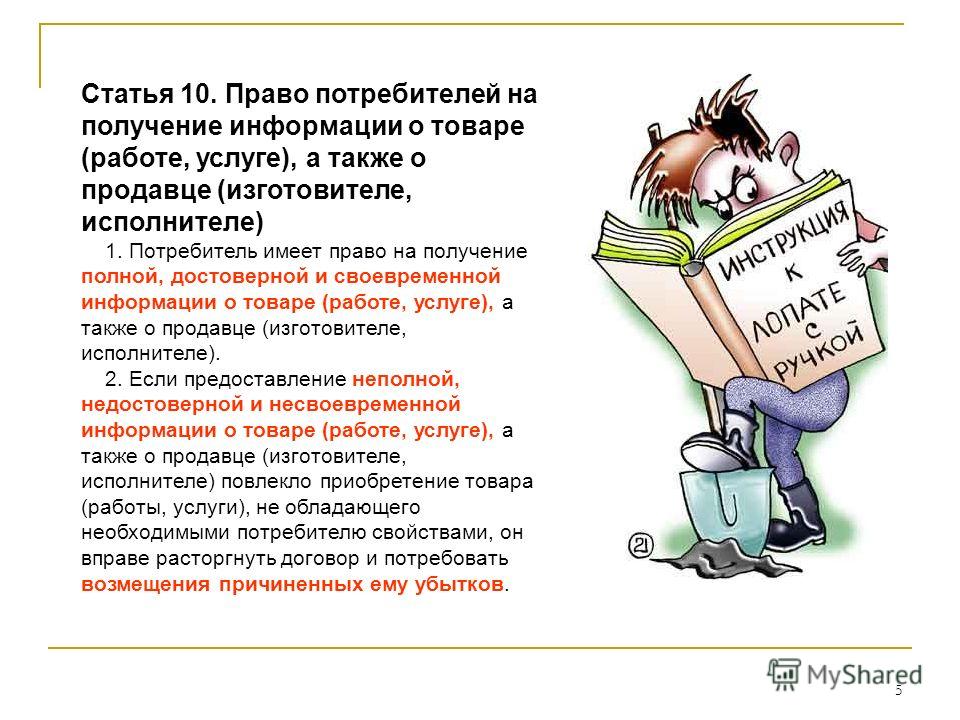 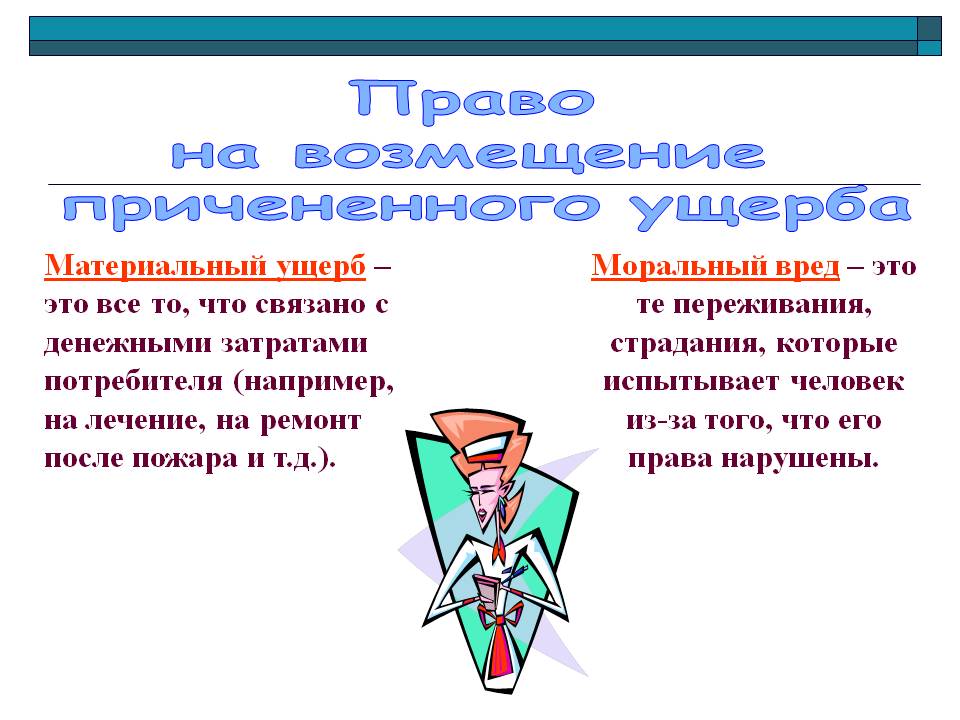 Право на компенсацию морального вреда
Моральный вред- это нравственные и физические страдания. Моральный вред, причиненный потребителю вследствие нарушения  продавцом (изготовителем, исполнителем, импортером) прав потребителя, предусмотренных законами и правовыми актами Российской Федерации, регулирующими отношения в области защиты прав потребителей, подлежит компенсации причинителем вреда при наличии его вины. Размер компенсации морального вреда определяется судом и не зависит от размера возмещения имущественного вреда.
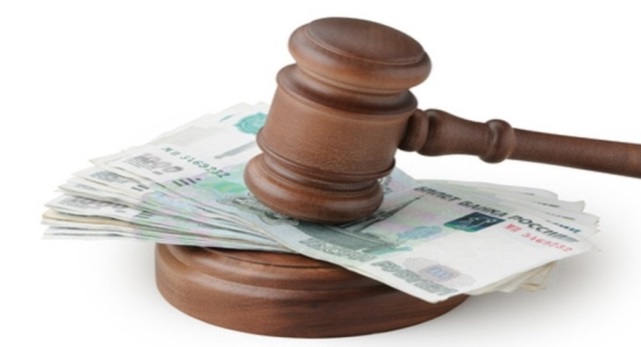 Право на возмещение ущерба
За нарушение прав потребителей продавец (изготовитель, исполнитель, импортер) несет ответственность в соответствии со  ст. 14, 15 Закона  или с договором. Убытки, причиненные потребителю, подлежат возмещению в полной сумме сверх неустойки (пени), установленной законом или договором.
 Неустойка за нарушение исполнения требований потребителя составляет 1% по товарам  за каждый день просрочки и 3% по услугам, работам. 
В договорах продажи или оказания услуг неустойка не может быть ниже установленных пределов, больше допускается.
Требования потребителя об уплате неустойки (пени), предусмотренной законом или договором, подлежат удовлетворению продавцом (изготовителем, исполнителем, импортером) в добровольном порядке.
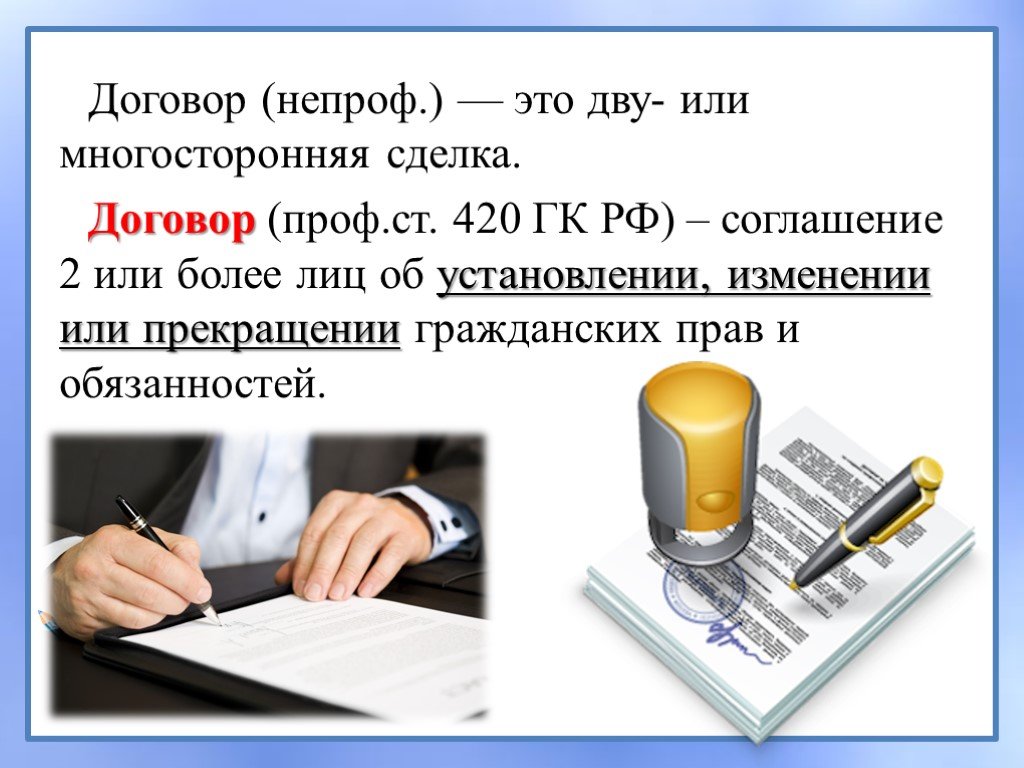 Статья 16. Закона «О защите прав потребителей» 
Недействительность условий договора, ущемляющих права потребителя
1.Условия договора, ущемляющие права потребителя по сравнению с правилами, установленными законами или иными правовыми актами Российской Федерации в области защиты прав потребителей, признаются недействительными.
Если в результате исполнения договора, ущемляющего права потребителя, у него возникли убытки, они подлежат возмещению изготовителем (исполнителем, продавцом) в полном объеме.
2. Запрещается обусловливать приобретение одних товаров (работ, услуг) обязательным приобретением иных товаров (работ, услуг). Убытки, причиненные потребителю вследствие нарушения его права на свободный выбор товаров (работ, услуг), возмещаются продавцом (исполнителем) в полном объеме.
3.Запрещается обусловливать удовлетворение требований потребителей, предъявляемых в течение гарантийного срока, условиями, не связанными с недостатками товаров (работ, услуг).
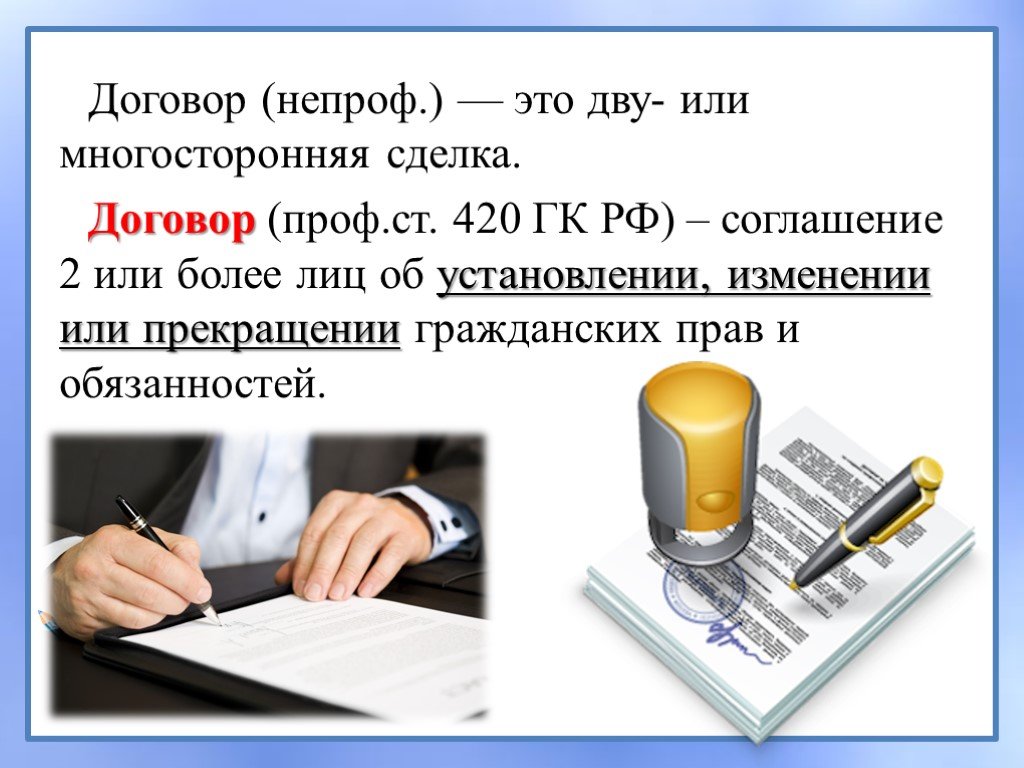 Федеральный закон Российской Федерации от 20.04.2022 года  
О внесении изменений в статью 16 Закона «О защите прав потребителей»
К недопустимым условиям  договора, ущемляющим права потребителей относятся:
1) условия, которые предоставляют продавцу (изготовителю, исполнителю, уполномоченной организации или уполномоченному индивидуальному предпринимателю, импортеру, владельцу агрегатора) право на односторонний отказ от исполнения обязательства или одностороннее изменение условий обязательства (предмета, цены, срока и иных согласованных с потребителем условий), за исключением случаев, если законом или иным нормативным правовым актом Российской Федерации предусмотрена возможность предоставления договором такого права;
2) условия, которые ограничивают право потребителя на свободный выбор территориальной подсудности споров, предусмотренный пунктом 2 статьи 17 настоящего Закона;
3) условия, которые устанавливают для потребителя штрафные санкции или иные обязанности, препятствующие свободной реализации права, установленного статьей 32 настоящего Закона;
4) условия, которые исключают или ограничивают ответственность продавца (изготовителя, исполнителя, уполномоченной организации или уполномоченного индивидуального предпринимателя, импортера, владельца агрегатора) за неисполнение или ненадлежащее исполнение обязательств по основаниям, не предусмотренным законом;
5) условия, которые обусловливают приобретение одних товаров (работ, услуг) обязательным приобретением иных товаров (работ, услуг), в том числе предусматривают обязательное заключение иных договоров, если иное не предусмотрено законом;
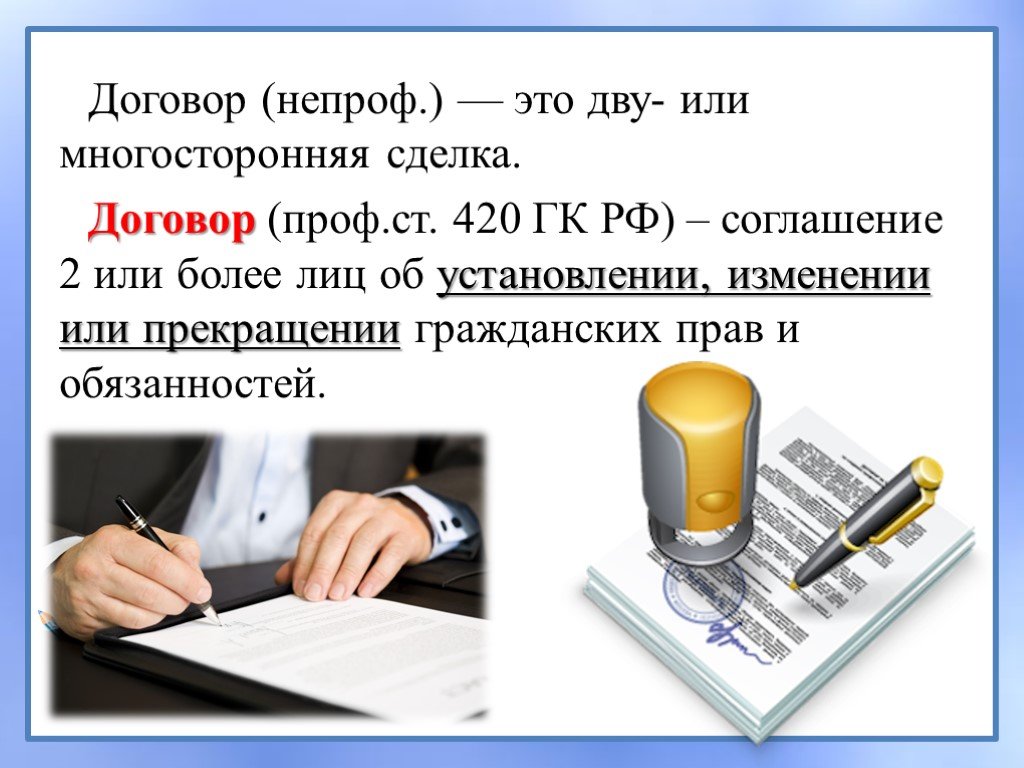 Федеральный закон Российской Федерации от 20.04.2022 года  
О внесении изменений в статью 16 Закона «О защите прав потребителей»
К недопустимым условиям  договора, ущемляющим права потребителей относятся:


6) условия, которые предусматривают выполнение дополнительных работ (оказание дополнительных услуг) за плату без получения согласия потребителя;

7) условия, которые ограничивают установленное  статьей 16.1 настоящего Закона право потребителя на выбор способа  и формы оплаты товаров (работ, услуг);

8) условия, которые содержат основания досрочного расторжения договора по требованию продавца (исполнителя, владельца  агрегатора), не предусмотренные законом или иным нормативным правовым актом Российской Федерации;

9) условия, которые уменьшают размер законной неустойки;

10) условия, которые ограничивают право выбора вида требований, предусмотренных  пунктом 1 статьи 18 и пунктом 1 статьи 29  настоящего Закона, которые  могут быть предъявлены  продавцу (изготовителю, исполнителю, уполномоченной организации  или уполномоченному  индивидуальному предпринимателю, импортеру) при продаже товаров (выполнении работ, оказании услуг) ненадлежащего качества;
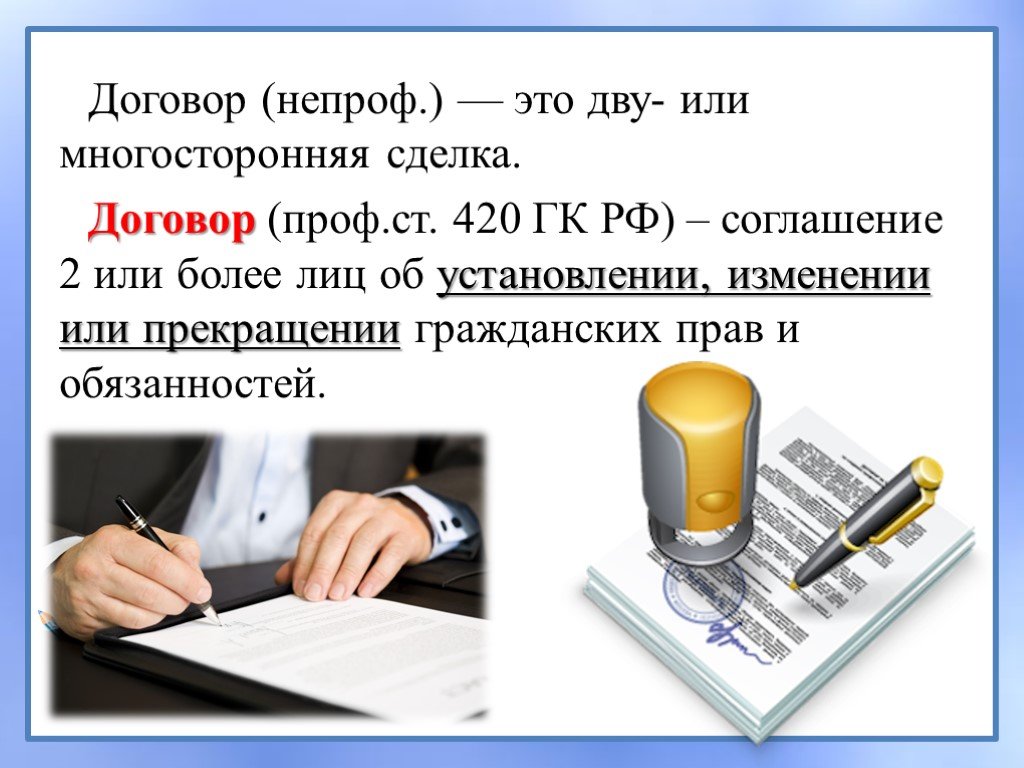 Федеральный закон Российской Федерации от 20.04.2022 года  
О внесении изменений в статью 16 Закона «О защите прав потребителей»
К недопустимым условиям  договора, ущемляющим права потребителей относятся:


11)  условия, которые устанавливают обязательный досудебный порядок рассмотрения споров, если такой порядок не предусмотрен законом;

12)  условия, которые устанавливают для потребителя обязанность по доказыванию определенных обстоятельств, бремя доказывания которых законом не возложено на потребителя;
13) условия, которые ограничивают потребителя в средствах и способах защиты нарушенных прав;
14) условия, которые ставят удовлетворение требований потребителей в отношении товаров (работ, услуг) с недостатками в зависимость от условий, не связанных с недостатками товаров (работ, услуг);
15) иные условия, нарушающие правила, установленные международными договорами Российской Федерации, настоящим Законом, законами и принимаемыми в соответствии с ними иными нормативными правовыми актами Российской Федерации, регулирующими отношения в области защиты прав потребителей.
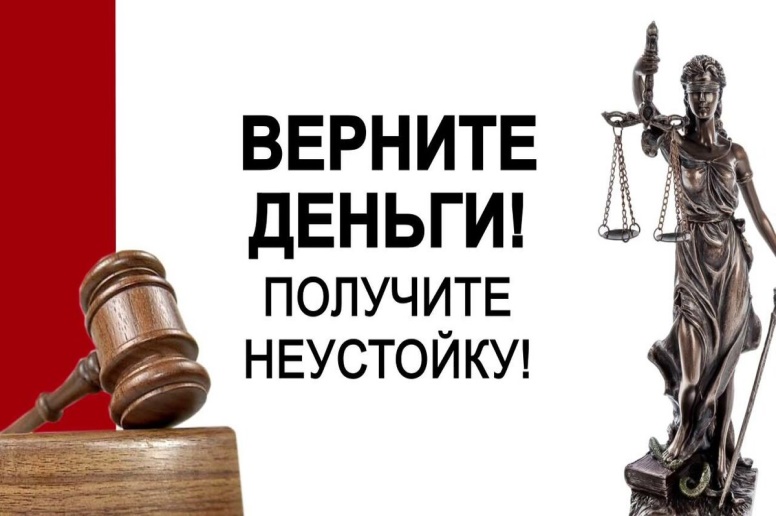 Право на судебную защиту
Иски о защите прав потребителей, согласно ст. 17 Закона РФ  «О защите прав потребителей»,
могут быть предъявлены по выбору истца в суд по месту:
-нахождения организации,  если ответчиком является индивидуальный предприниматель (ИП), -  его жительства;
- жительства или пребывания истца;
- заключения или исполнения договора.
Если иск к организации вытекает из деятельности ее филиала или представительства, он может быть предъявлен в суд по месту нахождения ее филиала или представительства.
Потребители, иные истцы по искам, связанным с нарушением прав потребителей, освобождаются от уплаты государственной пошлины в соответствии с законодательством РФ о налогах и сборах.

По договорам, заключенным несовершеннолетними, за восстановлением нарушенного права потребителя в суд могут обратиться родители ребенка или иные его законные представители.
Права потребителя при продаже некачественного товара, предусмотренные статьей 18 Закона
 «О защите прав потребителей»
Права потребителя при обнаружении недостатков выполненной работы (оказанной услуги) предусмотренные статьей 29 Закона «О защите прав потребителей».
О правилах возврата и обмена технически сложного товара
Технически сложные товары - это потребительские товары длительного пользования, имеющие сложное внутреннее устройство и выполняющие пользовательские функции на высоко технологическом уровне с использованием различных энергоресурсов.
В этой связи, Законом Российской Федерации от 07.02.1992 № 2300-1 «О защите прав потребителей» (далее – Закон о защите прав потребителей) предусмотрен особый порядок возврата и обмена технически сложных товаров, включенных в перечень, утвержденный постановлением Правительства Российской Федерации от 10.11.2011 № 924.
К таким товарам относятся:
легкие самолеты, вертолеты и летательные аппараты с двигателем внутреннего сгорания (с электродвигателем);
автомобили легковые, мотоциклы, мотороллеры и транспортные средства с двигателем внутреннего сгорания (с электродвигателем), предназначенные для движения по дорогам общего пользования;
тракторы, мотоблоки, мотокультиваторы, машины и оборудование для сельского хозяйства с двигателем внутреннего сгорания (с электродвигателем);
снегоходы и транспортные средства с двигателем внутреннего сгорания (с электродвигателем), специально предназначенные для передвижения по снегу;
суда спортивные, туристские и прогулочные, катера, лодки, яхты и транспортные плавучие средства с двигателем внутреннего сгорания (с электродвигателем);
оборудование навигации и беспроводной связи для бытового использования, в том числе спутниковой связи, имеющее сенсорный экран и обладающее двумя и более функциями;
системные блоки, компьютеры стационарные и портативные, включая ноутбуки, и персональные электронные вычислительные машины;
лазерные или струйные многофункциональные устройства, мониторы с цифровым блоком управления;
комплекты спутникового телевидения, игровые приставки с цифровым блоком управления;
телевизоры, проекторы с цифровым блоком управления;
цифровые фото- и видеокамеры, объективы к ним и оптическое фото- и кинооборудование с цифровым блоком управления;
холодильники, морозильники, комбинированные холодильники-морозильники, посудомоечные, автоматические стиральные, сушильные и стирально-сушильные машины, кофемашины, кухонные комбайны, электрические и комбинированные газоэлектрические плиты, электрические и комбинированные газоэлектрические варочные панели, электрические и комбинированные газоэлектрические духовые шкафы, встраиваемые микроволновые печи, роботы-пылесосы, кондиционеры, электрические водонагреватели;
часы наручные и карманные механические, электронно-механические и электронные, с двумя и более функциями;
инструмент электрифицированный (машины ручные и переносные электрические).
О правилах возврата и обмена технически сложного товара
Различный механизм возврата и замены такого товара зависит от срока обнаружения в нем соответствующих недостатков.
Так, например, потребитель вправе требовать замены технически сложного товара либо отказаться от исполнения договора купли-продажи и потребовать возврата уплаченной за товар денежной суммы независимо от того, насколько существенными (1) были отступления от требований к качеству товара, если требования были предъявлены в течение пятнадцати дней со дня его передачи потребителю (абзац 8 пункта 1 статьи 18 Закона о защите прав потребителей, пункт 38 постановления Пленума Верховного Суда Российской Федерации от 28.06.2012 № 17).
По истечении пятнадцати дней со дня его передачи отказ от исполнения договора купли-продажи либо требование о замене технически сложного товара могут быть удовлетворены при наличии хотя бы одного из перечисленных в пункте 1 статьи 18 Закона о защите прав потребителей случаев:
обнаружение существенного недостатка товара (пункт 3 статьи 503, пункт 2 статьи 475 Гражданского кодекса Российской Федерации);
нарушение установленных Законом о защите прав потребителей сроков устранения недостатков товара (статьи 20, 21, 22 Закона о защите прав потребителей);
невозможность использования товара более 30 дней (в совокупности) в течение каждого года гарантийного срока вследствие неоднократного устранения его различных недостатков.
При приобретении технически сложного товара ненадлежащего качества в интернет- магазине (дистанционным способом) действуют те же правила возврата, что и при совершении покупки в «обычном» магазине.
Особо следует отметить, что в соответствии с  новыми правилами продажи товаров по договору розничной купли-продажи  технически сложные товары бытового назначения надлежащего качества (без недостатков), на которые установлены гарантийные сроки не менее одного года, не подлежат обмену в порядке и по основаниям, установленным статьей 25 Закона о защите прав потребителей.
Однако при приобретении таких товаров дистанционным способом действуют иные правила, поскольку приобретение товара в  интернет-магазине не похоже на покупку в «обычном» магазине тем, что на стадии выбора товара и во время оформления сделки ознакомиться с ним возможно только по описанию, поэтому законодатель установил дополнительные гарантии для защиты прав потребителя от недобросовестных действий хозяйствующего субъекта.
В связи с этим, при приобретении технически сложного товара бытового назначения дистанционным способом его возврат (применительно к товару надлежащего качества) возможен в любое время до его передачи, а после передачи товара - в течение семи дней, в случае, если сохранены его потребительские свойства и товарный вид, документ, подтверждающий факт и условия покупки указанного товара.
Отсутствие документа, подтверждающего факт и условия покупки технически сложного товара бытового назначения у продавца, не лишает потребителя возможности ссылаться на другие доказательства его приобретения (пункт 4 статья 26.1 Закона о защите прав потребителей).
Еще один важный момент, который следует знать потребителю при покупке технически сложного товара дистанционным способом, заключается в том, что, если информация о порядке и сроках возврата товара надлежащего качества не была предоставлена в письменной форме в момент доставки товара, потребитель вправе отказаться от товара в течение трех месяцев с момента его передачи.
(1) Существенный недостаток товара - неустранимый недостаток или недостаток, который не может быть устранен без несоразмерных расходов или затрат времени, или выявляется неоднократно, или проявляется вновь после его устранения, или другие подобные недостатки (абзац 9 преамбулы Закона о защите прав потребителей).